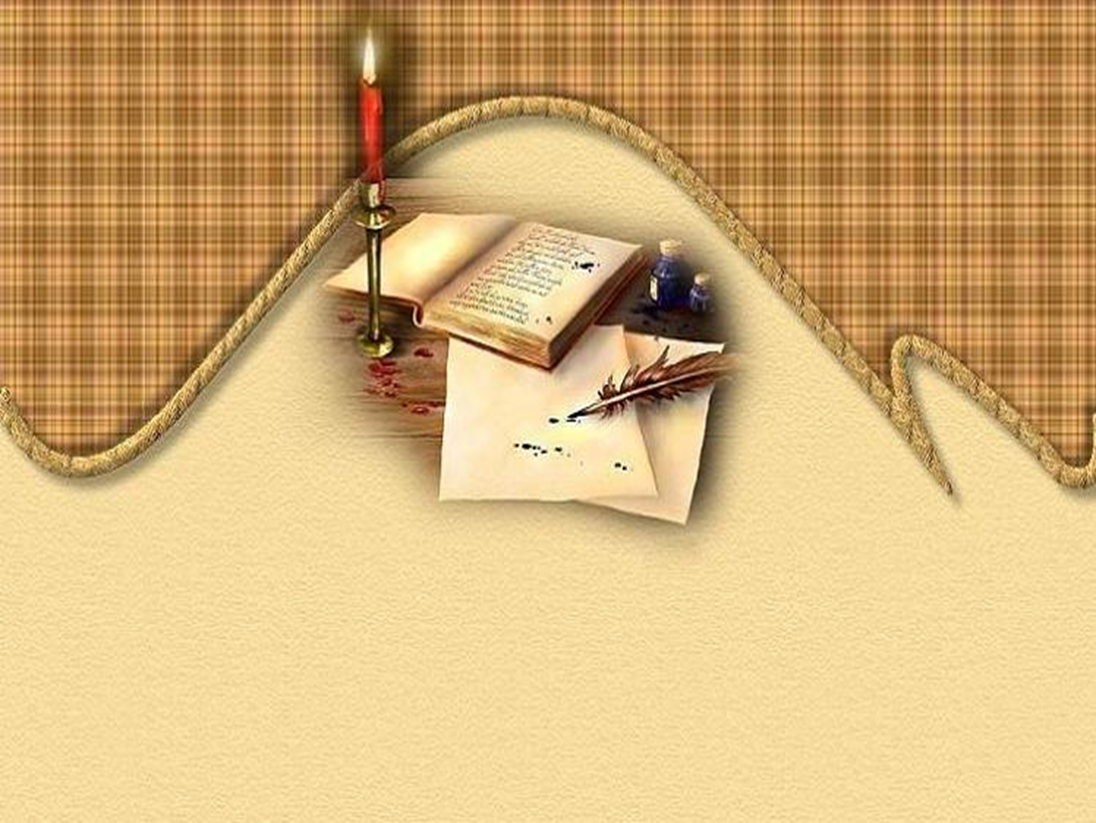 Викторина

«Путешествие по сказкам Александра Сергеевича Пушкина»
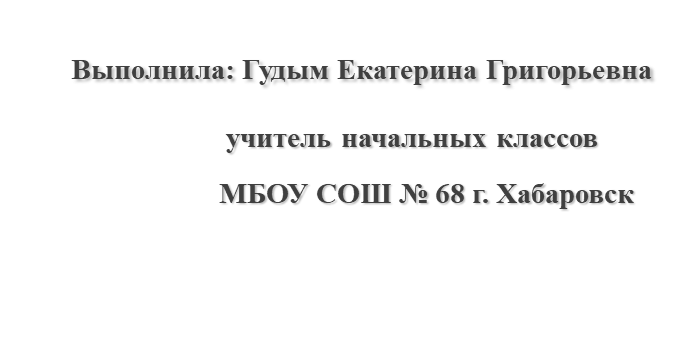 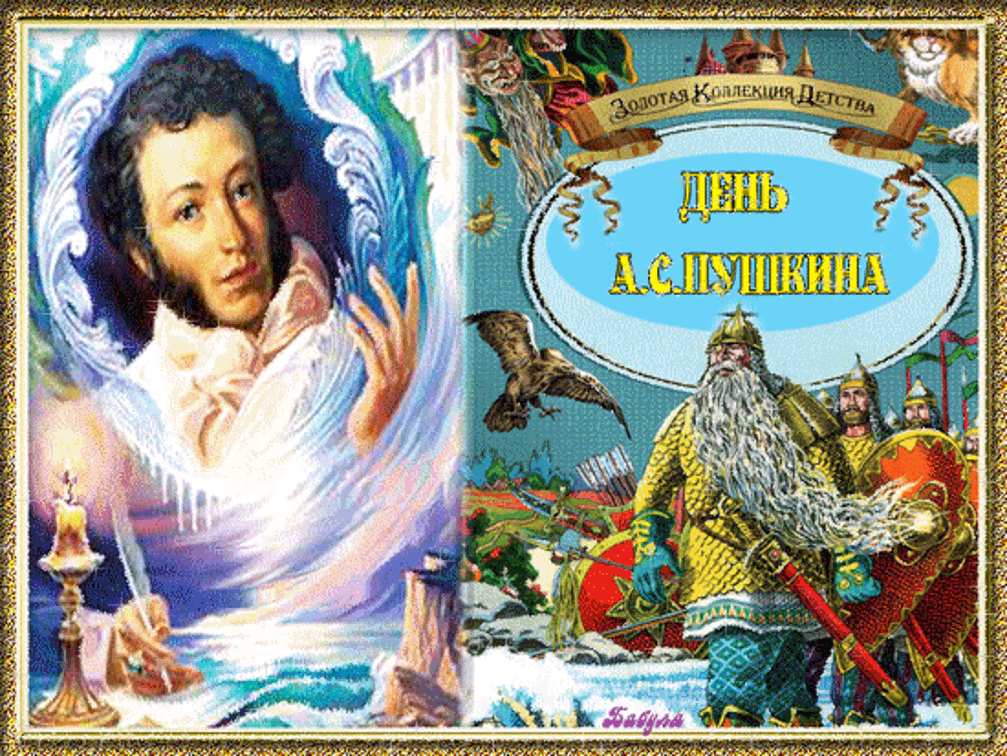 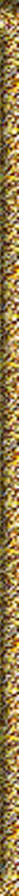 Александр Сергеевич Пушкин
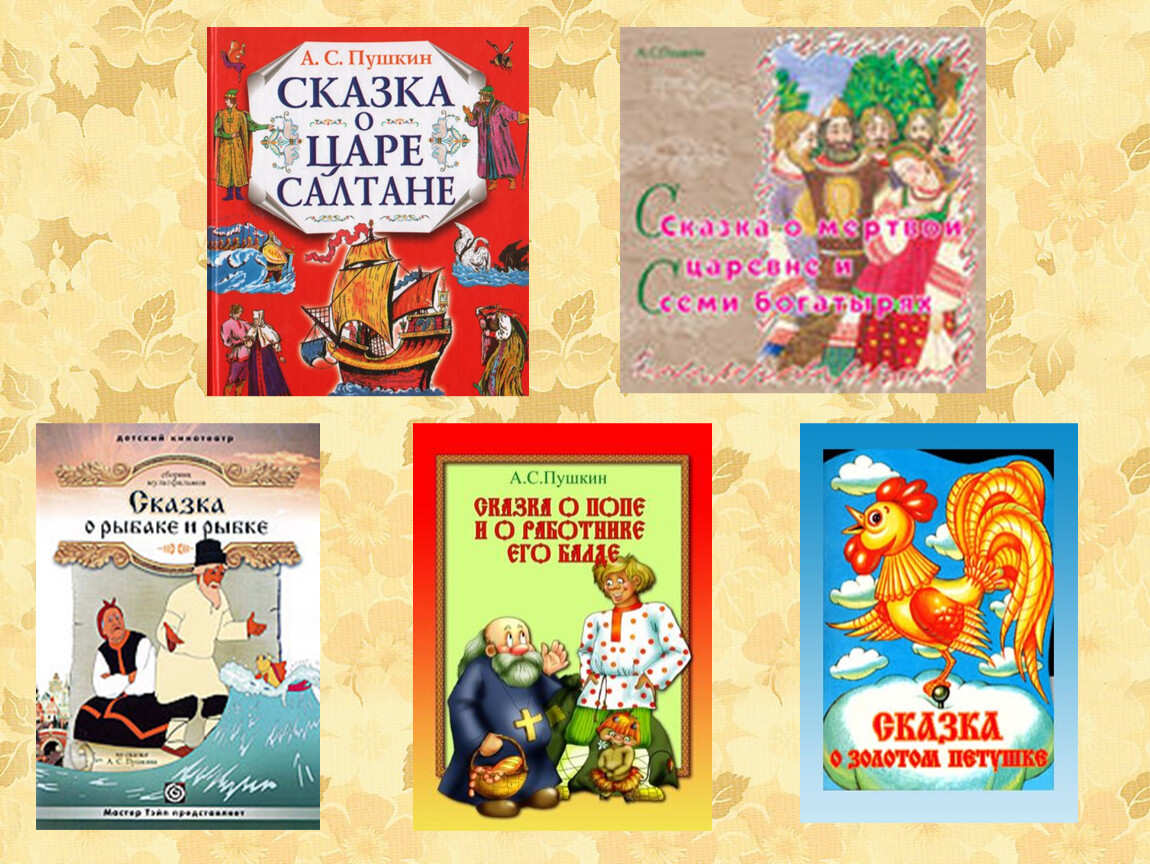 Что за прелесть эти сказки…
Путешествие в сказку
Сказки, сказки
1
2
3
5
4
Cказочный 
предмет
4
1
2
3
5
Знатоки
1
2
3
4
5
Волшебное перо
5
4
2
1
3
Сказочная 
загадка
1
2
3
4
5
1
Какую сказку написал 
Александр Сергеевич Пушкин
Дедушка Мазай и зайцы
Сказка о рыбаке и рыбке
Муха Цокотуха
2
Какую сказку написал 
Александр Сергеевич Пушкин
Сестрица Алёнушка и братец Иванушка
Белоснежка и семь гномов
Сказка о мёртвой царевне и семи богатырях
3
Какую сказку написал 
Александр Сергеевич Пушкин
Мойдодыр
Сказка о царе Салтане
Сказка о жабе и розе
4
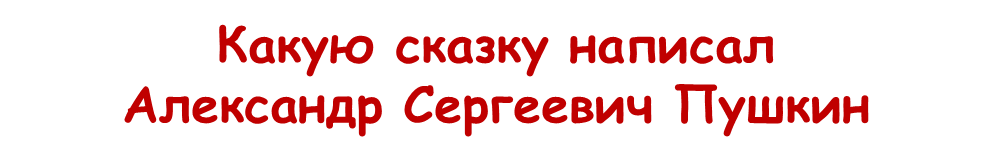 Город в табакерке
Серебряное копытце
Сказка о золотом петушке
5
Какую сказку написал 
Александр Сергеевич Пушкин
Аленький цветочек
Сказка о попе и его работнике Балде
Царевна Лягушка
1
Найди предмет из сказки                 Александра Сергеевича Пушкина
Золотое блюдечко
Шапка невидимка
Зеркальце
2
Найди предмет из сказки                 Александра Сергеевича Пушкина
Сапоги скороходы
Корыто
Игла
3
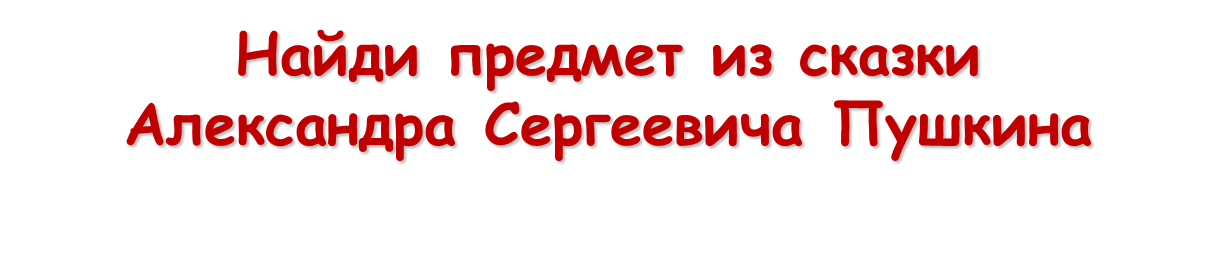 Клубочек
Яблочко
Золотой ключик
4
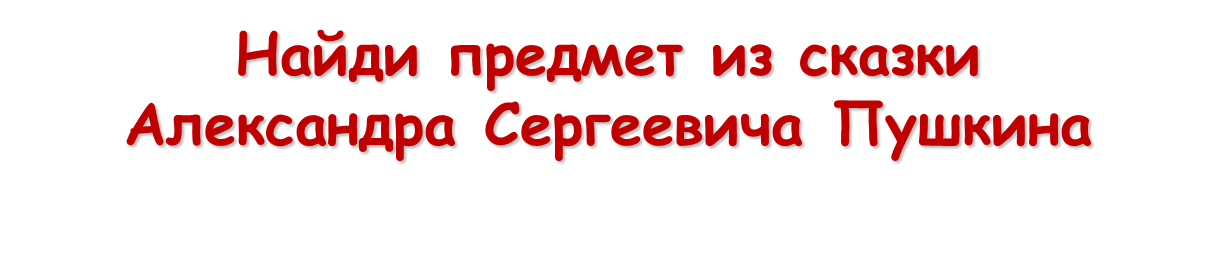 Стрела
Орешки
Ковёр самолёт
5
Найди предмет из сказки                 Александра Сергеевича Пушкина
Лукошко
Тыква
Шёлковый шатёр
1
Сколько сказок написал 
Александр Сергеевич Пушкин
4
7
15
2
Как Александр Сергеевич Пушкин сказал о своих сказках
«Что за радость эти сказки»
«Что за прелесть эти сказки»
«Что за чудо эти сказки»
3
Какая из сказок Александра Сергеевича Пушкина была написана первой
Сказка о царевне и семи богатырях
Сказка о рыбаке и рыбке
Сказка о попе и его работнике Балде
4
Какая сказка Александра Сергеевича Пушкина первой появилась в печати
Сказка  о царе Салтане и 
славном сыне его Гвидоне
Сказка о золотом петушке
Сказка о рыбаке и рыбке
5
Кто является автором опер «Сказка о царе Салтане» и «Сказка о золотом петушке»
Модест Петрович Мусоргский
Николай Андреевич Римский-Корсаков
Михаил Иванович Глинка
1
Найди строки из сказки 
Александра Сергеевича Пушкина
Какой я одинокий и несчастный старик
Жили были дед и баба
Воротился старик домой…
2
Найди строки из сказки 
Александра Сергеевича Пушкина
Смастерил троль зеркало, в котором
Взглянул мальчик в зеркало и…
Свет мой зеркальце! Скажи
и всю правду доложи…
3
Найди строки из сказки 
Александра Сергеевича Пушкина
Однажды маленький мальчик
Не  печалься ступай себе с богом
Посреди поля чистого
На закате красна солнышка
4
Найди строки из сказки 
Александра Сергеевича Пушкина
Ветер по морю гуляет и кораблик подгоняет
Ветер веет с юга и луна взошла
Владенья наши царственно богаты
5
Найди строки из сказки 
Александра Сергеевича Пушкина
За горами за лесами
За широкими морями
В тридевятом царстве 
В тридевятом государстве…
Жил был царь Дадон
В некотором царстве
В некотором государстве
1
Как начинается 
«Сказка о рыбаке и рыбке»
Жил на нашем заводе старик один
Жил старик со своею старухой
Жили были дед да баба
2
Как зовут жениха царевны из сказки 
«О мёртвой царевны и семи богатырях»
Енисей
Елисей
Алексей
3
Что просил в награду звездочёт в сказке «Золотой петушок»
Ларец золота
Пол царства
Подарить ему Шамаханскую царицу
4
За какую плату согласился Балда служить попу славно, усердно и исправно?
За три калача
За три пирожка
За три щелчка
5
Какую песенку пела белка в сказке о Царе Салтане
Пойду ль я, выйду ль…
Во поле берёзка стояла
Во саду ли, в огороде
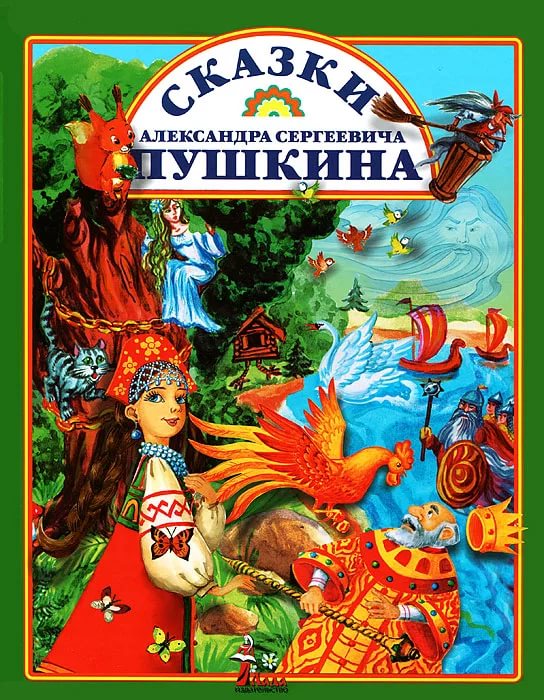 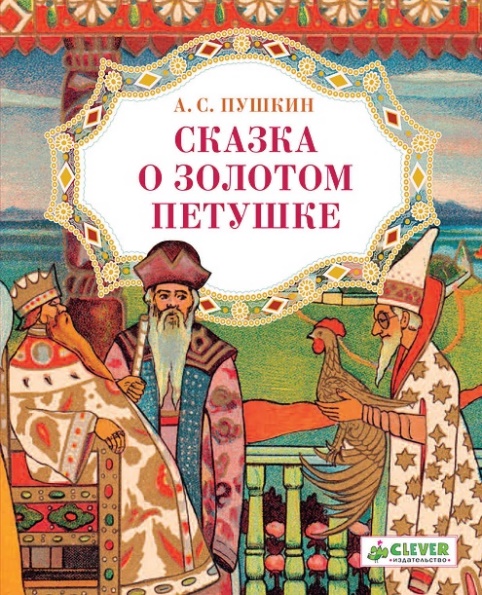 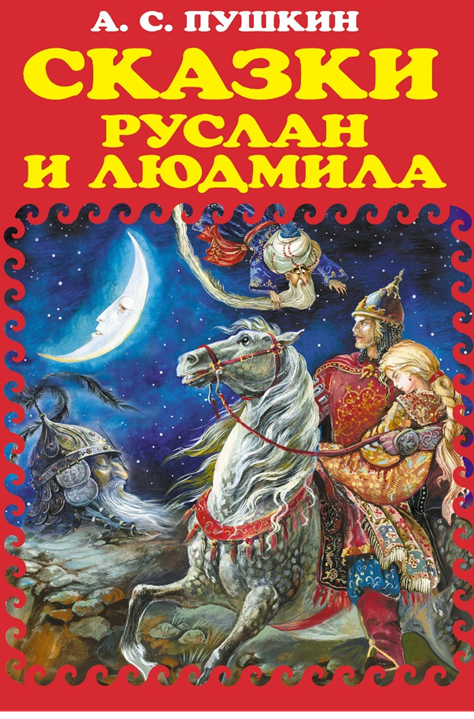 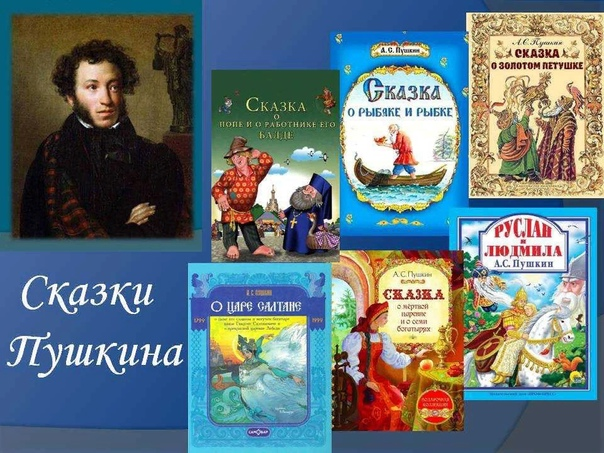 Читайте Пушкина, друзья!
Читайте сказки!
И будет жизнь тогда полна
Тепла и ласки!
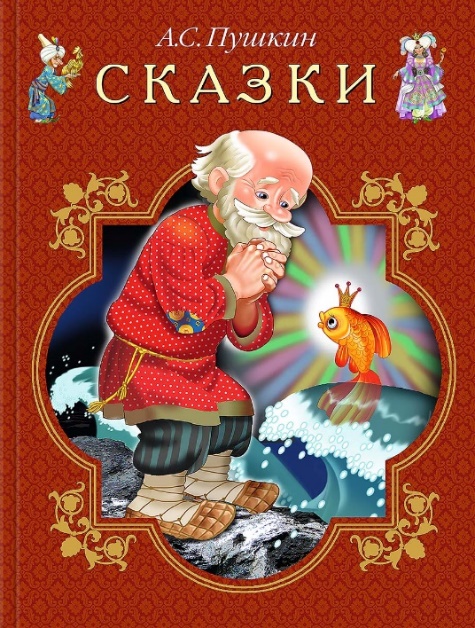 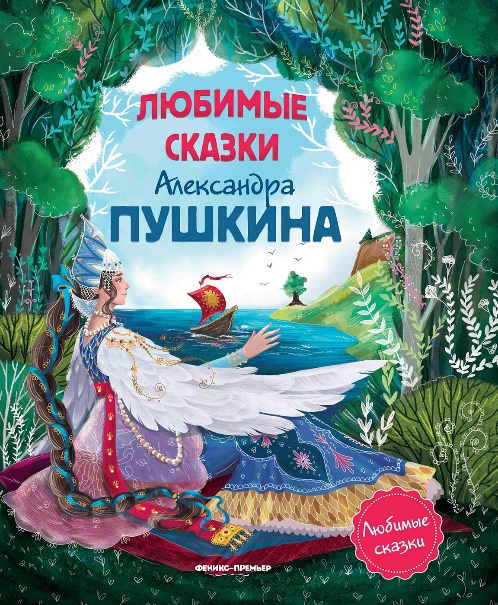 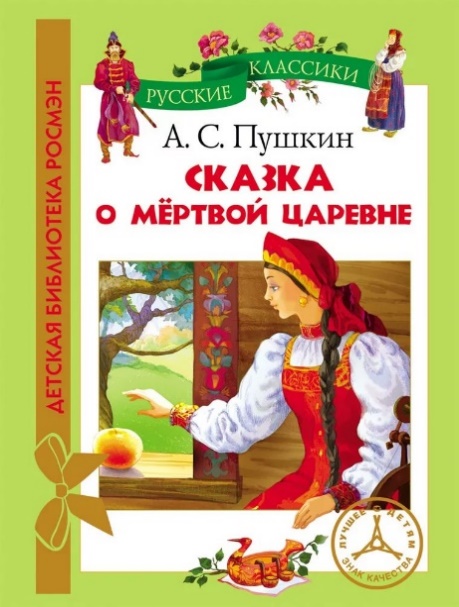 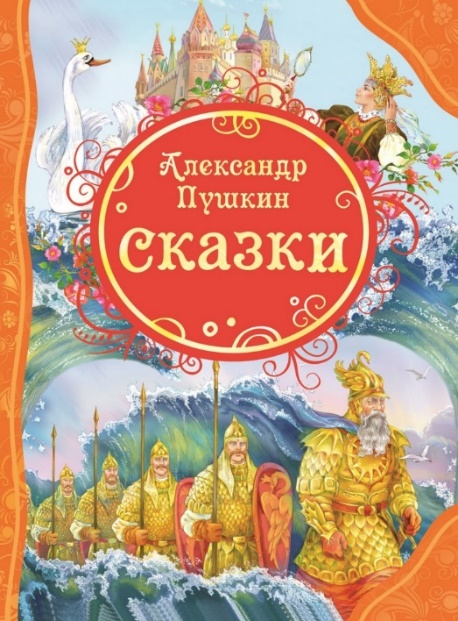